Envision® by the Numbers
Release date: April 18, 2023
Q1-2023
Purpose
To equip Envision Sustainability Professionals (ENV SPs) and other champions for sustainable infrastructure with Envision stats and graphs, which may be used to support presentations on Envision, business cases, etc. 

Please credit ISI.

This PowerPoint presentation shall be updated quarterly each year in January, April, July, and October. 

Questions? Please direct them to info@sustainableinfrastructure.org
2
What’s inside
Envision by the numbers: project verification and awards

Envision by the numbers: education and credentialing

Envision by the numbers: members and suppliers

Founders and global partners

List of marketing resources
3
Envision by the numbers: project verification and awards
1
4
Envision projects in the verification program
All projects (registered, under review, & complete)
Geographic scale: international
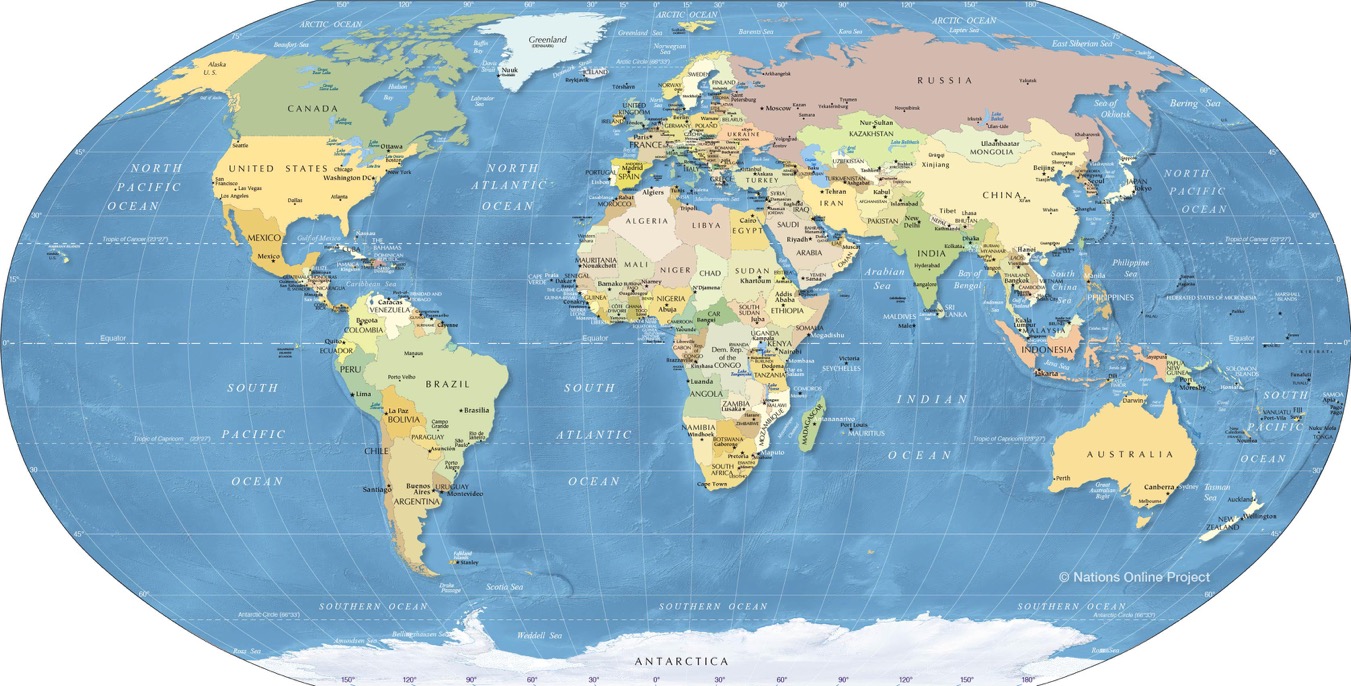 31
1
14
255
1
11
1
Total = 314
As of March 31, 2023
5
Cumulative value
All projects (registered, under review, & complete)
Geographic scale: International
USD$223.1B
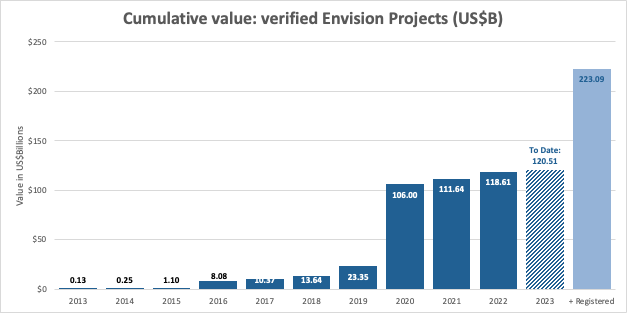 Total = 314
As of March 31, 2023
6
Envision projects in the verification program, by sector
All projects (registered, under review, & complete)
Geographic scale: international
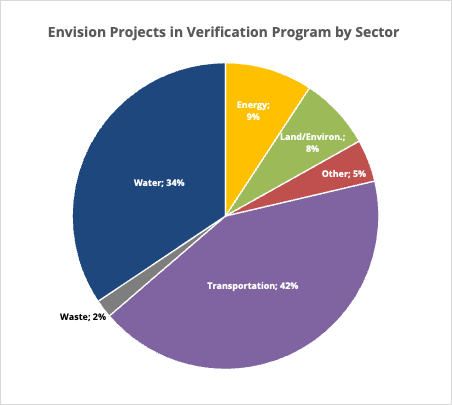 Total = 314
As of March 31, 2023
Envision awards, by year and type
Geographic scale: international
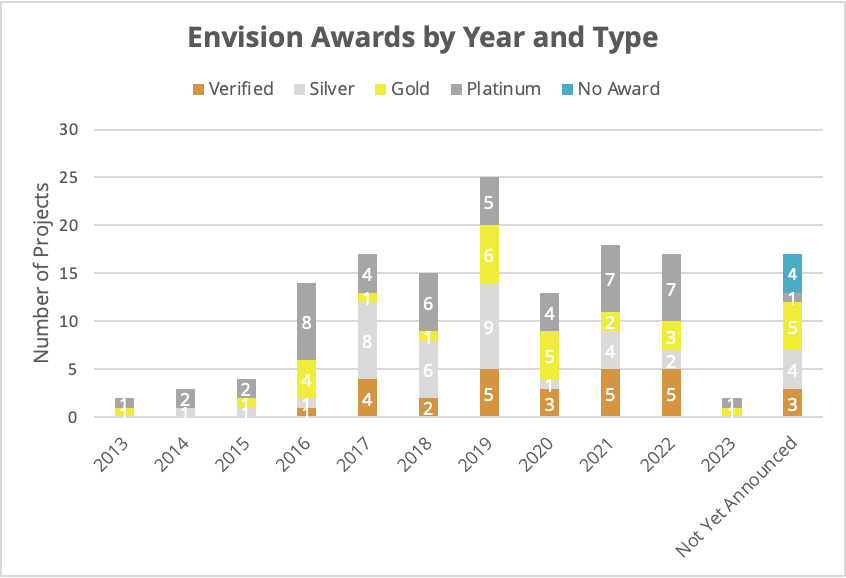 To Date
Total = 147
As of March 31, 2023
Envision project registrations by year
Geographic scale: international
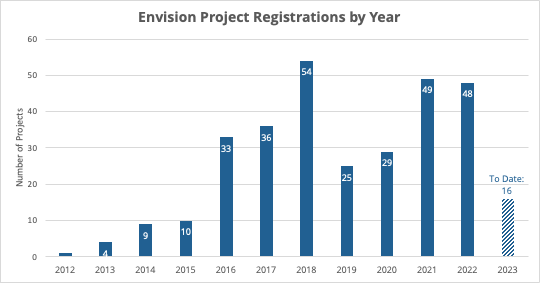 Total = 314
As of March 31, 2023
Envision projects in the verification program
All projects (registered, under review, & complete)
Geographic scale: Canada
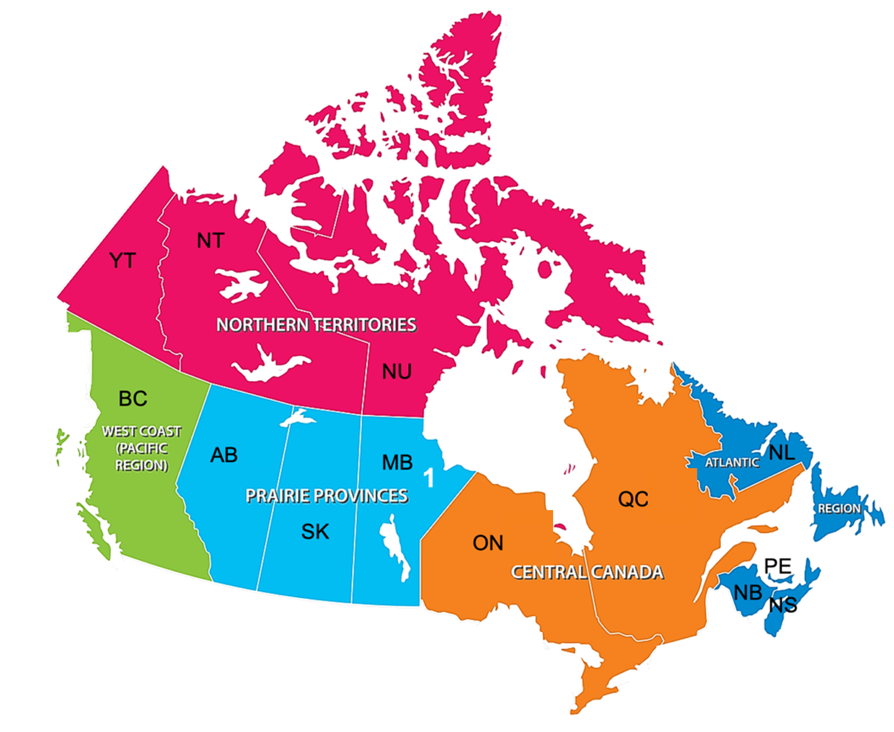 0
11
10
3
11
10
5
1
4
1
Total = 31
15
As of March 31, 2023
Cumulative value
All projects (registered, under review, & complete)
Geographic scale: Canada
CAD$16.6B
As of March 31, 2023
11
Envision projects in the verification program, by sector
All projects (registered, under review, & complete)
Geographic scale: Canada
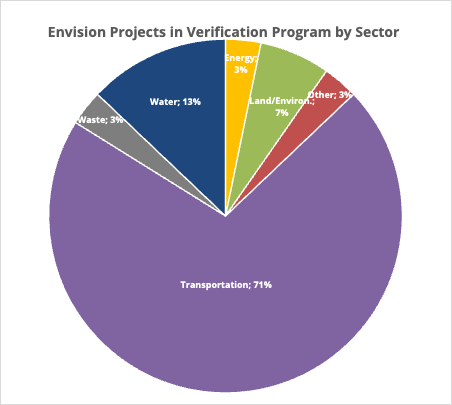 Total = 31
As of March 31, 2023
Envision awards, by year and type
Geographic scale: Canada
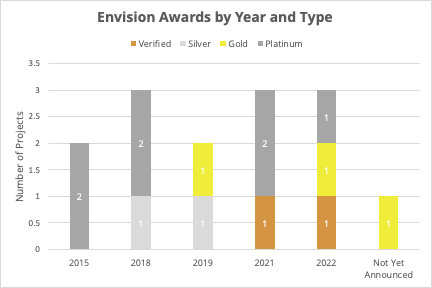 Total = 14
As of March 31, 2023
Envision project registrations by year
Geographic scale: Canada
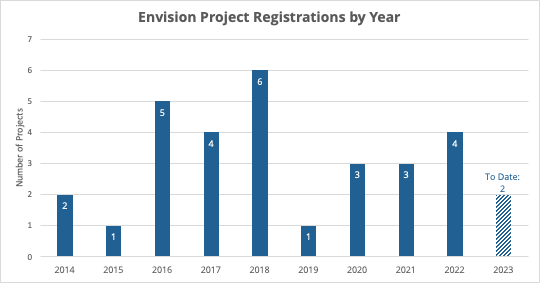 Total = 31
As of March 31, 2023
Envision projects in the verification program
All projects (registered, under review, & complete)
Geographic scale: United States
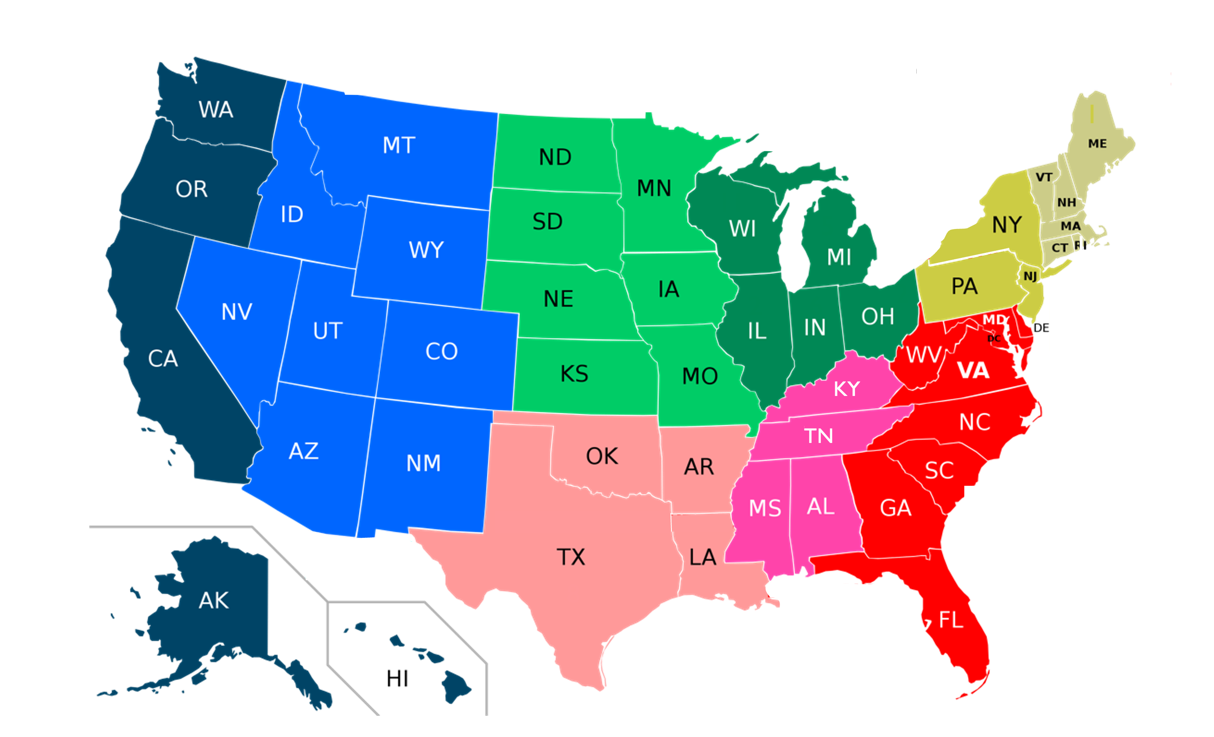 9
15
10
1
26
1
4
41
11
5
7
1
57
6
9
2
1
2
6
1
63
2
4
13
81
4
5
4
2
9
7
3
1
58
9
19
1
Total = 255
9
1
As of March 31, 2023
Cumulative value
All projects (registered, under review, & complete)
Geographic scale: United States
USD$141.6B
As of March 31, 2023
16
Envision projects in the verification program, by sector
All projects (registered, under review, & complete)
Geographic scale: United States
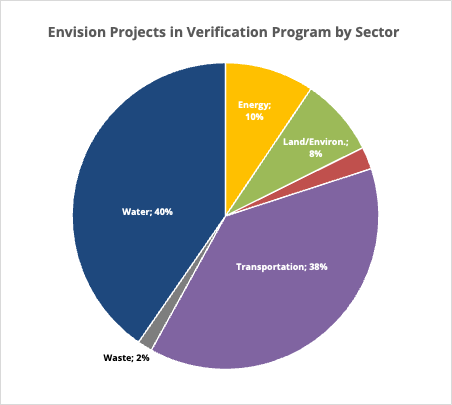 Total = 255
As of March 31, 2023
Envision awards, by year and type
Geographic scale: United States
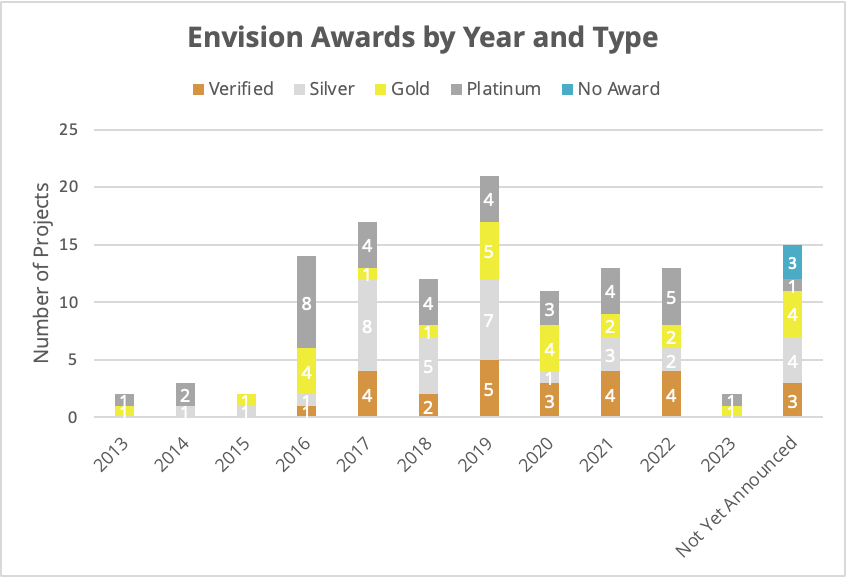 To Date
Total = 125
As of March 31, 2023
Envision project registrations by year
Geographic scale: United States
Total = 255
As of March 31, 2023
19
Recent Envision-verified projects
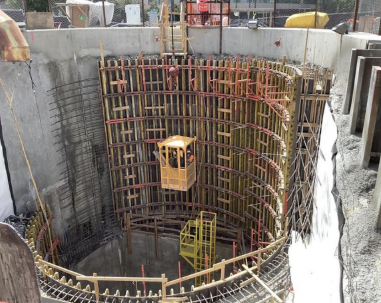 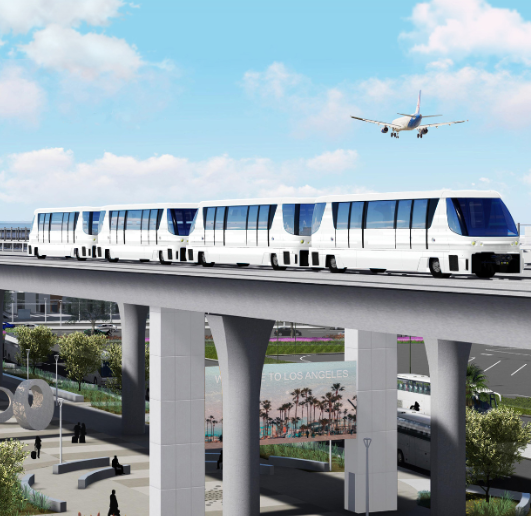 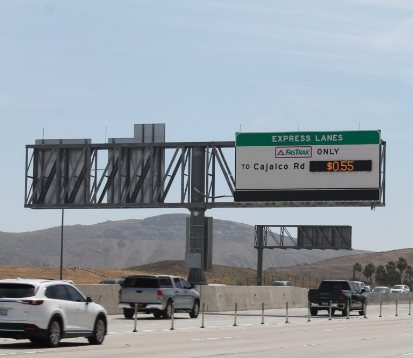 Ship Canal Water Quality Project
Seattle, WAEnvision Platinum, 2022
LAX Automated People MoverLos Angeles, CAEnvision Gold, 2022
I 15 Express Lanes ProjectNorco, CAEnvision Verified, 2022
See the Envision Project Awards Directory for the complete list
Recent Envision-verified projects
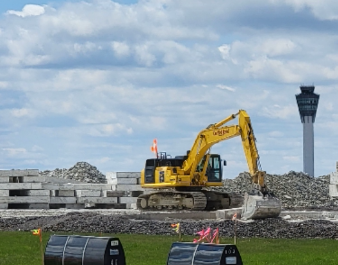 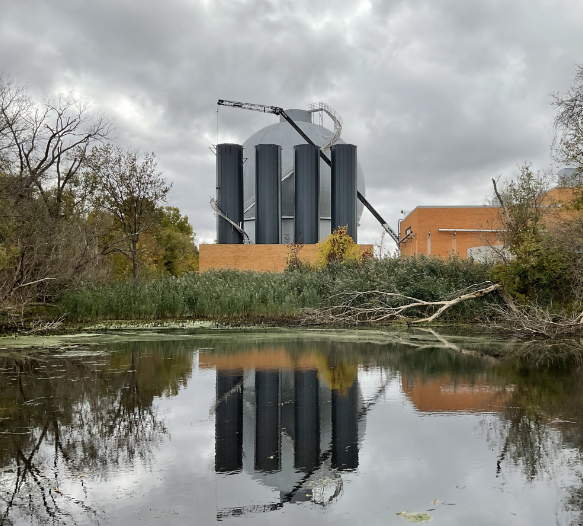 Indianapolis International Airport – Runway 5RIndianapolis, INEnvision Platinum, 2023
Holland Area WRF Anaerobic DigestionHolland, MIEnvision Gold, 2023
See the Envision Project Awards Directory for the complete list
Envision by the numbers: education and credentialing
2
22
New ENV SPs
ENV SP Retention
Annual retention with cumulative growth
[Speaker Notes: 2022 represents the third year with more new ENV SPs joining the network than those that have expired. The yellow bar indicates Inactive ENV SPs are counted here. Inactive RNV SPs have the opportunity to renew, and this number will ultimately decrease.]
ENV SPs by Employer Type
Includes all Active and Inactive ENV SPs
ENV SPs by Country
Includes all Active and Inactive ENV SPs
International represents 46 countries
ENV SPs by State or Province
Top 20 locations; includes Active and Inactive ENV SPs
Recent Webinars and Live Events
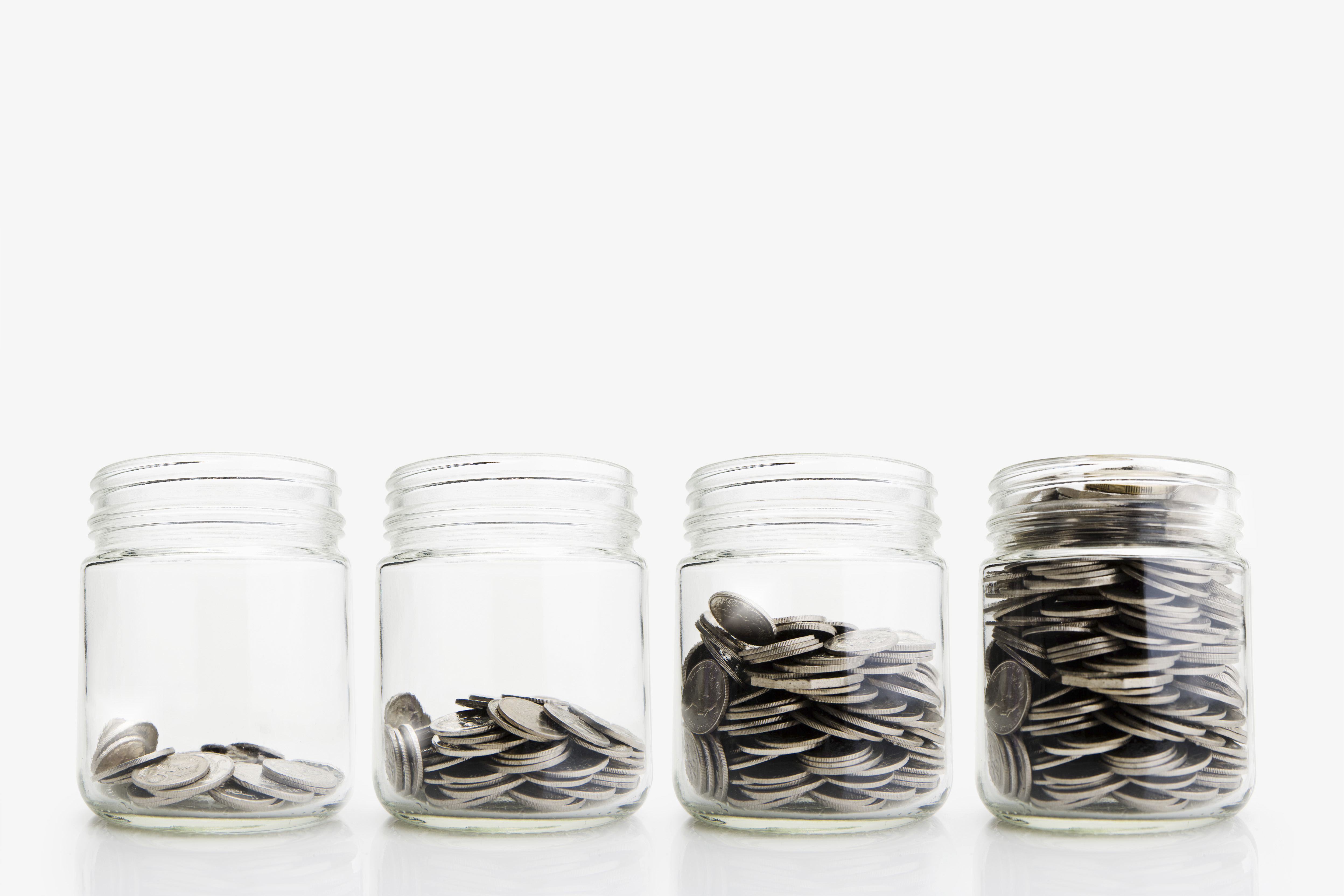 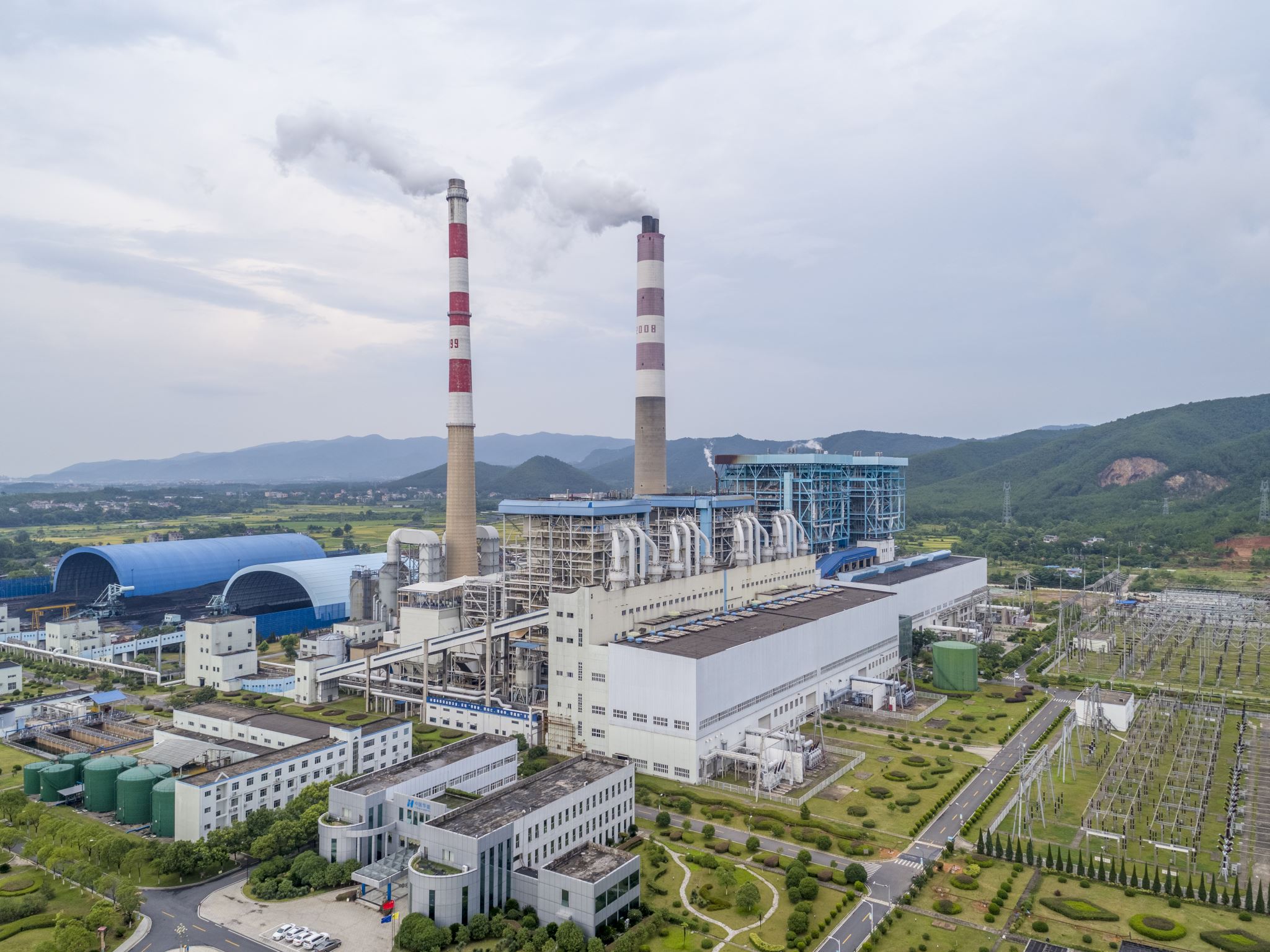 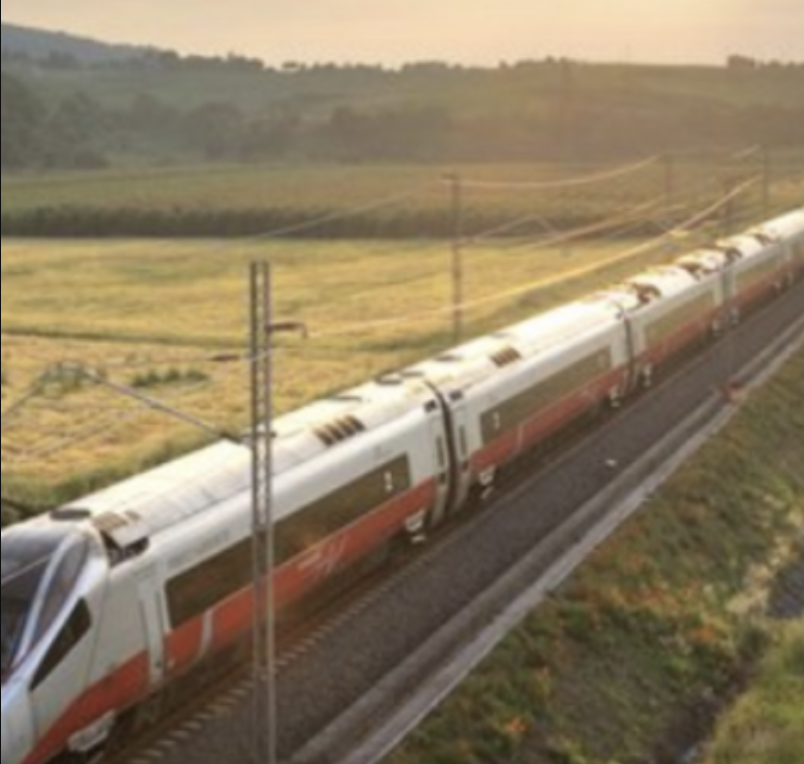 Blueprint for Envision with the NM Dept. of TransportationJerry Paz
Molzen Corbin

April 5, 2023
The REAL Cost of EnvisionModerated by: Michael Bloom
Amanda Marshall
Dennis Stanford
Clayton Sereres

December 14, 2022
Naples-Bari Italian High-Speed RailwayGiuseppe Carcasi
Nicoletta Antonias
Silvia Ciraci
Giovanni Ranza
March 1, 2023
Access the recording from the ISI All Courses library
New Envision Courses
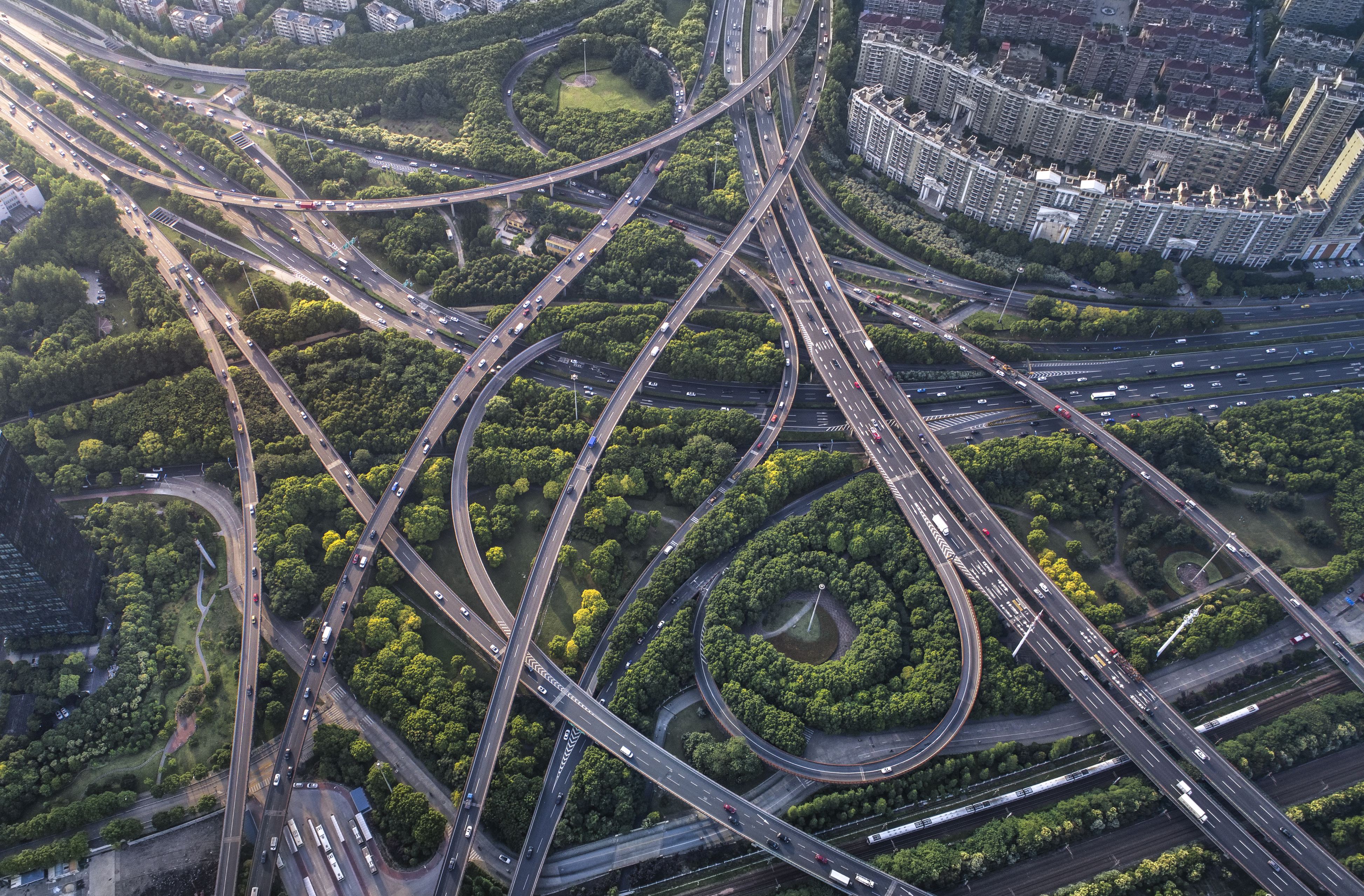 Initiating Envision Use for Organizational and Project ReadinessThis course consists of two modules that tackle how Envision can positively transform organizational and project practices.
This course qualifies as prescribed content toward ENV SP Credential maintenance.
Access these and more from the ISI All Courses Library
Envision by the numbers: members and suppliers
3
30
Member Totals
ISI Member Totals: Corporate, Government, and Academic.
Corporate* | Government | Academic
258*      234        94
*This total also includes approx. 15 associations
Recent growth new member organizations
01/01/2021–06/30/2021: 4007/01/2021–12/31/2021: 41
01/01/2022–06/30/2022: 6507/01/2022–12/31/2022: 57First Quarter 2023: 32
Most recent additions to ISI’s membership —public agency members
The following are the most recent public agencies that became ISI members in the past few months.
Ames Construction
BIM Arabia Academy
Bowling Green State University
California Polytechnic State University
Ontario Clean Water Agency
Public Services and Procurement Canada
Terrascale
The ELM Group University of New Mexico
US Air Force
City of Buena Park
City of Lakeland Water Utilities
King Saud University
McMaster University
Texas A&M University
Most recent additions to ISI’s membership — company members
The following are the most recent private-sector organizations to have joined ISI in the past few months.
TKDATown of SeveranceUganda Martyrs UniversityApplied Sciences Consulting IncArdurra GroupArlington CountyCanadian Precast Prestressed Concrete Institute (CPCI)City of Riviera BeachCity of Sun PrairieCity of Wildwood – FLHarris County Precinct 4Infrastructure CanadaKing County Solid Waste DivisionMARTANorda SteloSouth Carolina Office of Resilience
University of Technology Nowshera
Founders and global partners
4
34
Our founders
The following associations were instrumental in ISI’s formation in 2010. To this day, they are integral supporters of Envision and work closely with ISI to advocate for Envision in North America

American Society of Civil Engineers (ASCE)
American Public Works Association (APWA)
American Council of Engineering Companies (ACEC)
35
Our global partners
Italy 
Institute for Certification and Quality Branding for Products and Services for Construction (ICMQ)

Mexico
Federación Mexicana de Colegios de Ingenieros Civiles (FEMCIC)

Canada
Canadian Society for Civil Engineering (CSCE)

Spain 
Tecniberia and the Colegio de Ingenieros de Caminos, Canales y Puertos (CICCP)

East Africa
Miundo Misingi Hub
36
List of marketing resources
5
37
Brochures, toolkits and more
Envision
Brochure
Information Packet

Institute for Sustainable Infrastructure
Brochure

Envision Verification
BrochureInformation Packet

Education and Credentialing
The ENV SP Credential: Benefits for students
ENV SP Information Packet
Membership
Brochure
Information Packet

Envision Canada
Brochure

Advocacy
Advocacy Toolkit
38
Contact informationEmail: info@sustainableinfrastructure.orgPhone: (202) 991-1190
39